Г О С У Д А Р С Т В Е Н Н Ы Й     Н А У Ч Н Ы Й      Ц Е Н Т Р       Р О С С И И
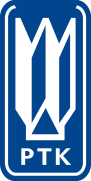 Г О С У Д А Р С Т В Е Н Н Ы Й     Н А У Ч Н Ы Й      Ц Е Н Т Р       Р О С С И И
ЦЕНТРАЛЬНЫЙ  НАУЧНО-ИССЛЕДОВАТЕЛЬСКИЙ  И  ОПЫТНО-КОНСТРУКТОРСКИЙ
ИНСТИТУТ   РОБОТОТЕХНИКИ   И   ТЕХНИЧЕСКОЙ   КИБЕРНЕТИКИ
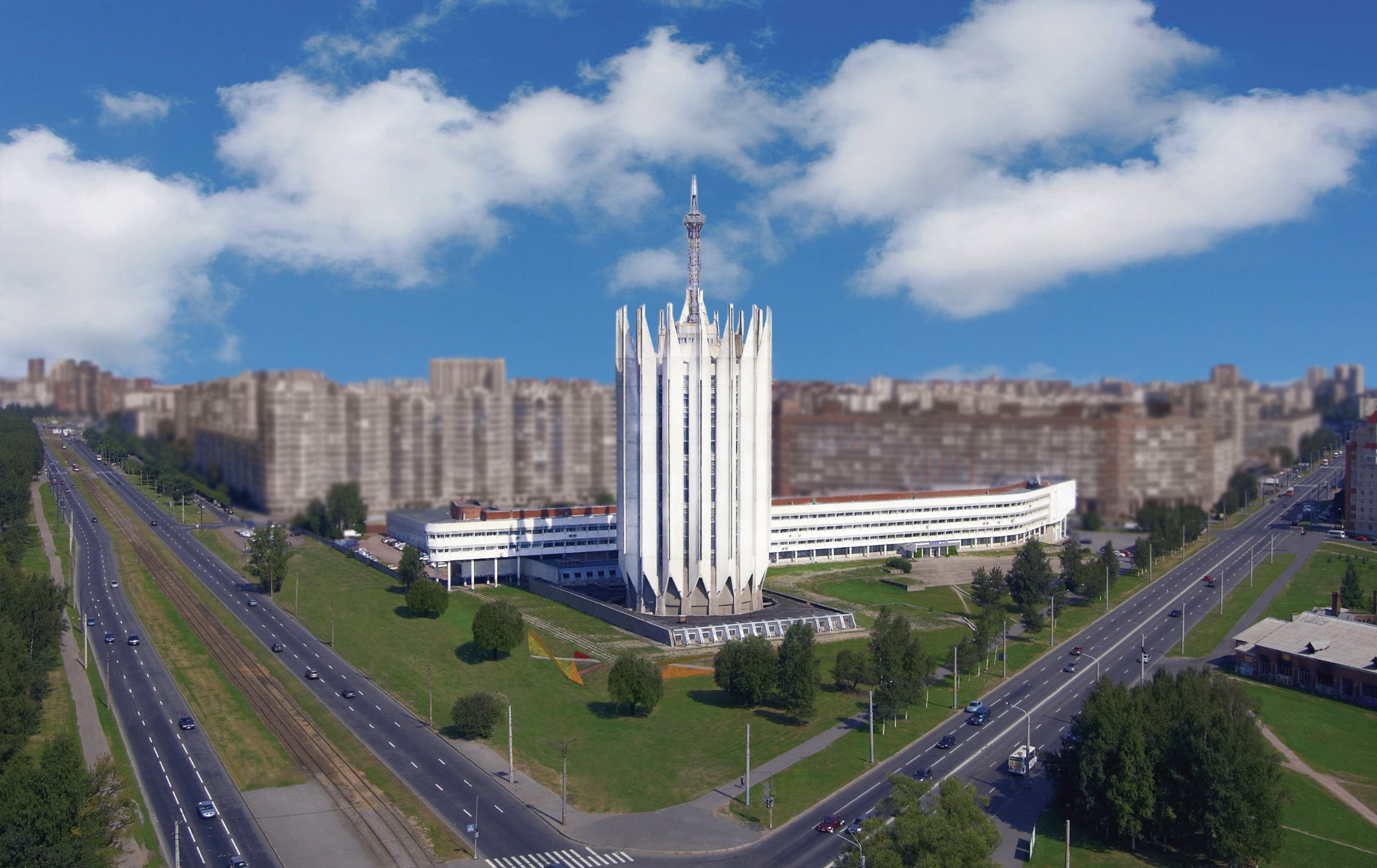 ЦЕНТРАЛЬНЫЙ  НАУЧНО-ИССЛЕДОВАТЕЛЬСКИЙ  И  ОПЫТНО-КОНСТРУКТОРСКИЙ
ИНСТИТУТ   РОБОТОТЕХНИКИ   И   ТЕХНИЧЕСКОЙ   КИБЕРНЕТИКИ
Тенденции объединения в науке и образовании
Директор-главный конструктор
А.В. Лопота
Россия, 194064,  г. Санкт-Петербург,  Тихорецкий пр., 21
тел.:  (812) 552-0110  (812) 552-1325   факс: (812) 556-3692   http://www.rtc.ru   e-mail: rtc@rtc.ru
Новая структура научных организаций
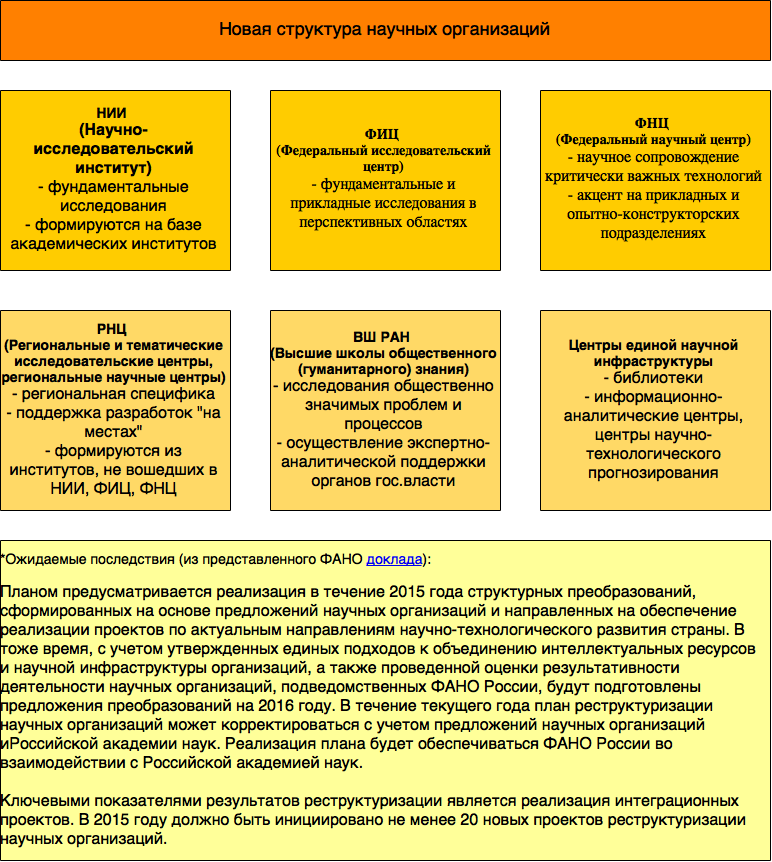 Подготовка кадров для высокотехнологичной экономики
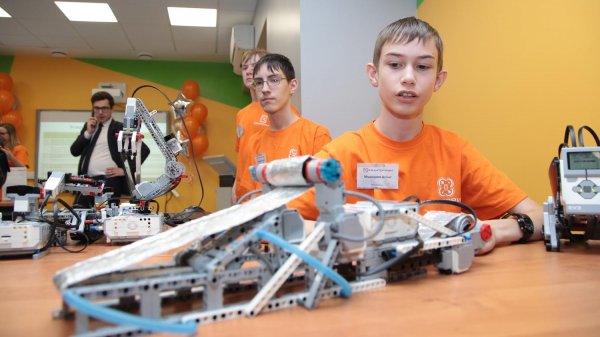 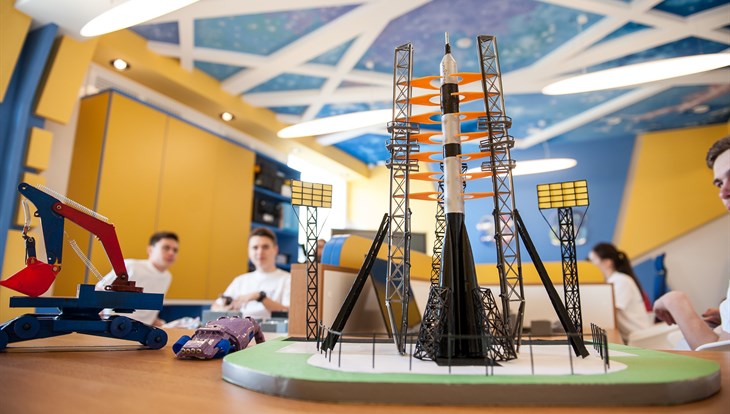 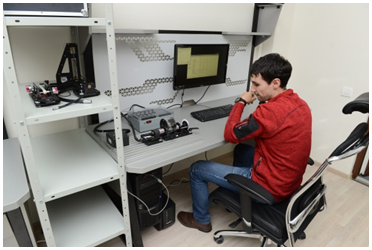 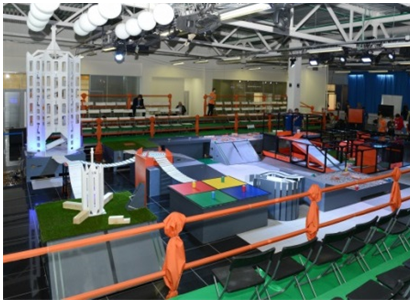 Образовательный лифт для потенциальных лидеров
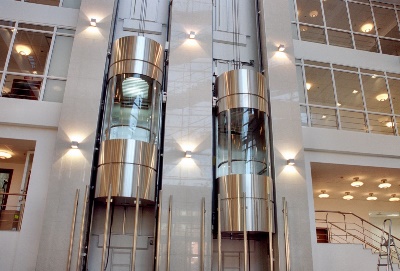 Производственная научная практика
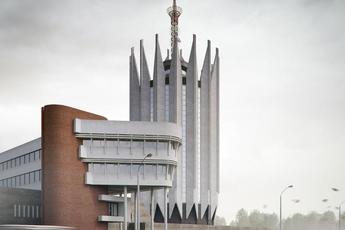 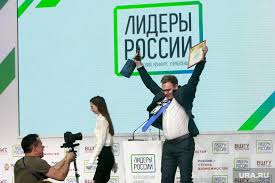 СКТБ
НИИ
Целевые кафедры
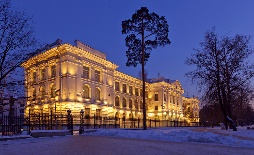 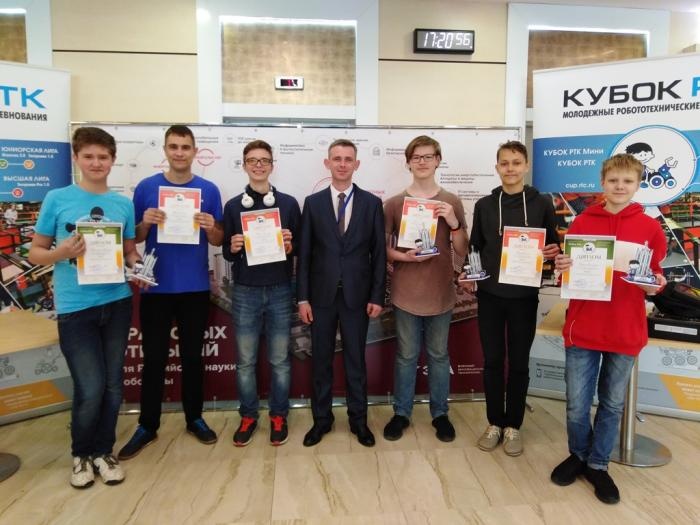 Целевой набор
ВУЗ
Соревнования
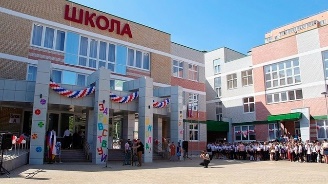 Олимпиады
Конференции
Школа
Конкурсы
Лидирующие исследовательские центры
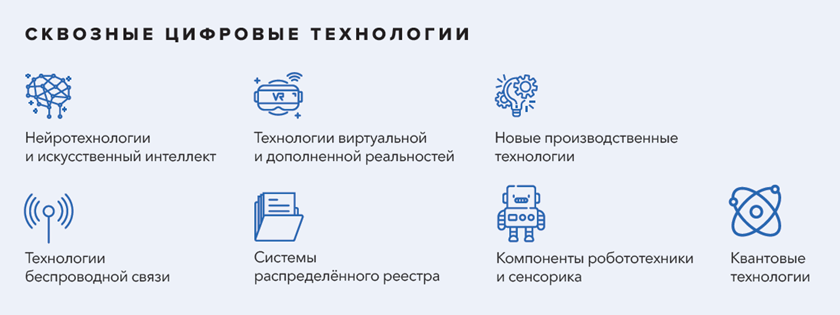 Цель – формирование исследовательских компетенций и технологических заделов
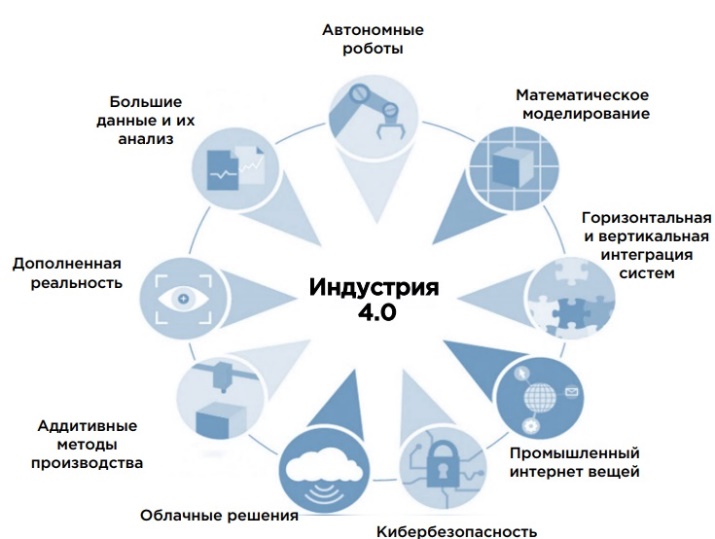 Задача – обеспечение разработки и реализации дорожных карт развития перспективных "сквозных" цифровых технологий
На базе ЛИЦ создается консорциум для совместного участия в управлении реализацией программы центра
ЛИЦ по робототехнике
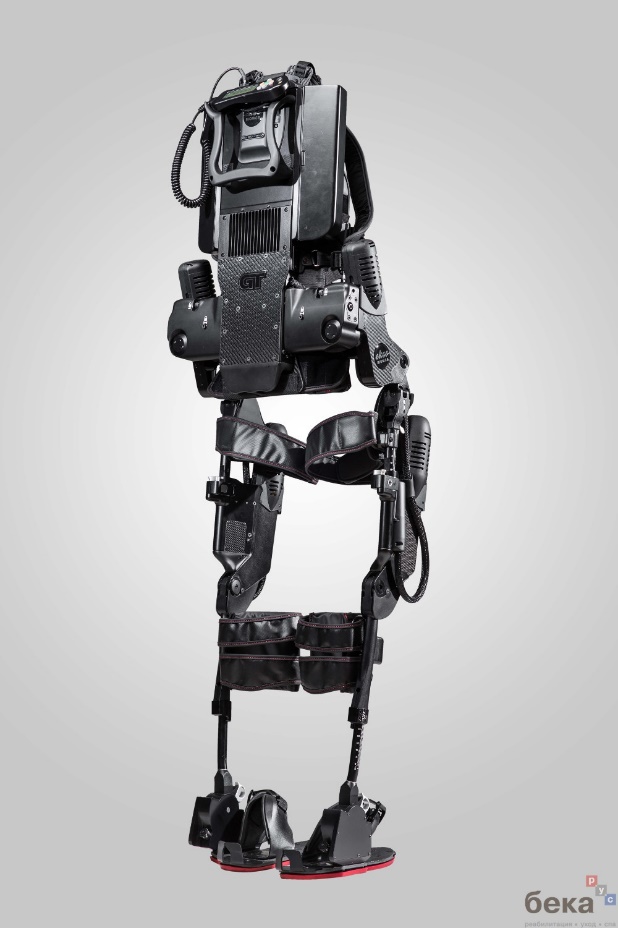 Направления Дорожной карты по «сквозной» цифровой технологии «Компоненты робототехники и сенсорика»:
Экзоскелеты
Сенсорика
Человеко-машинный интерфейс
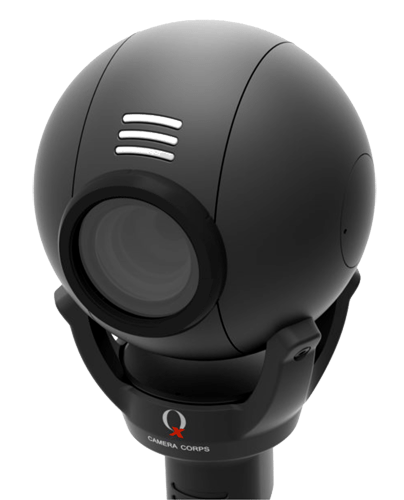 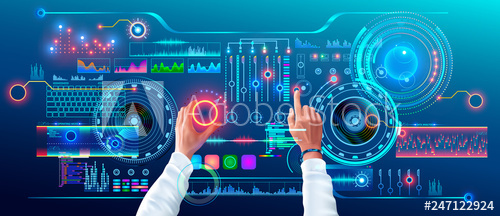 Программа исследований и состав консорциума
Телевизионный прием в условиях рассеивающей среды с использованием стробирующей подсветки
Комплексирование данных в процессе обработки мультисенсорной информации
Автономный экзоскелет с функций поддержания равновесия (медицинская реабилитация)
Оптимизация энергетической функции человека при работе в промышленном экзоскелете
Использование дополненной реальности для улучшения функционирования экзоскелета
Методы обеспечения промышленной безопасности для киберфизических производственных систем
Нейроинтерфейсы для повышения эффективности управления техническими системами
Методы повышения эффективности взаимодействия робота с человеком за счет алгоритмов эмоциональной адаптации по настроению
ЦНИИ РТК
Газпромнефть
Норникель
ЮЗГУ
Элар
Нева-Электроника
СПбПУ
Промобот
ЮФУ
НГТУ
СПИИРАН
Геоскан
ГосНИИАС
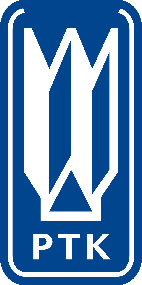 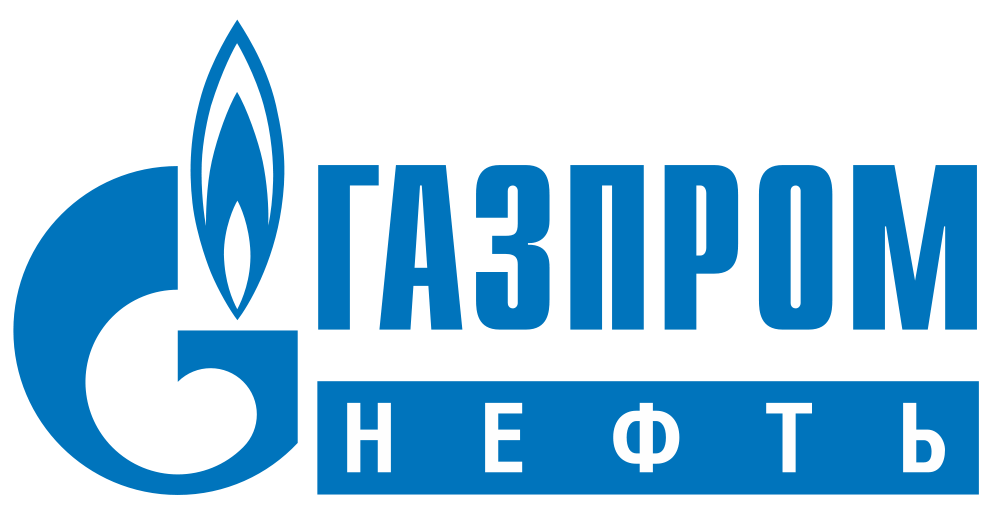 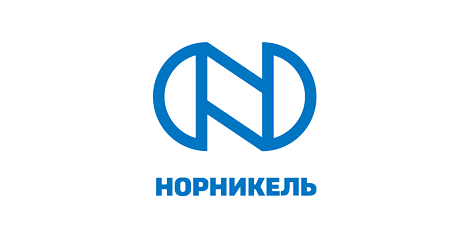 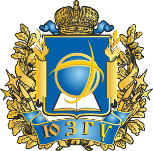 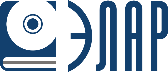 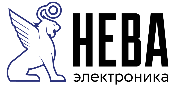 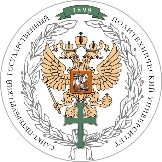 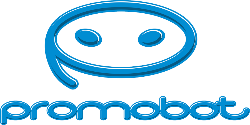 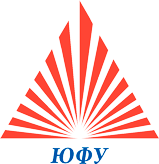 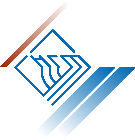 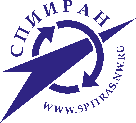 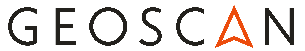 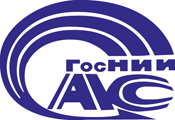 Г О С У Д А Р С Т В Е Н Н Ы Й     Н А У Ч Н Ы Й      Ц Е Н Т Р       Р О С С И И
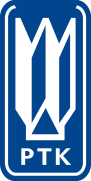 Г О С У Д А Р С Т В Е Н Н Ы Й     Н А У Ч Н Ы Й      Ц Е Н Т Р       Р О С С И И
ЦЕНТРАЛЬНЫЙ  НАУЧНО-ИССЛЕДОВАТЕЛЬСКИЙ  И  ОПЫТНО-КОНСТРУКТОРСКИЙ
ИНСТИТУТ   РОБОТОТЕХНИКИ   И   ТЕХНИЧЕСКОЙ   КИБЕРНЕТИКИ
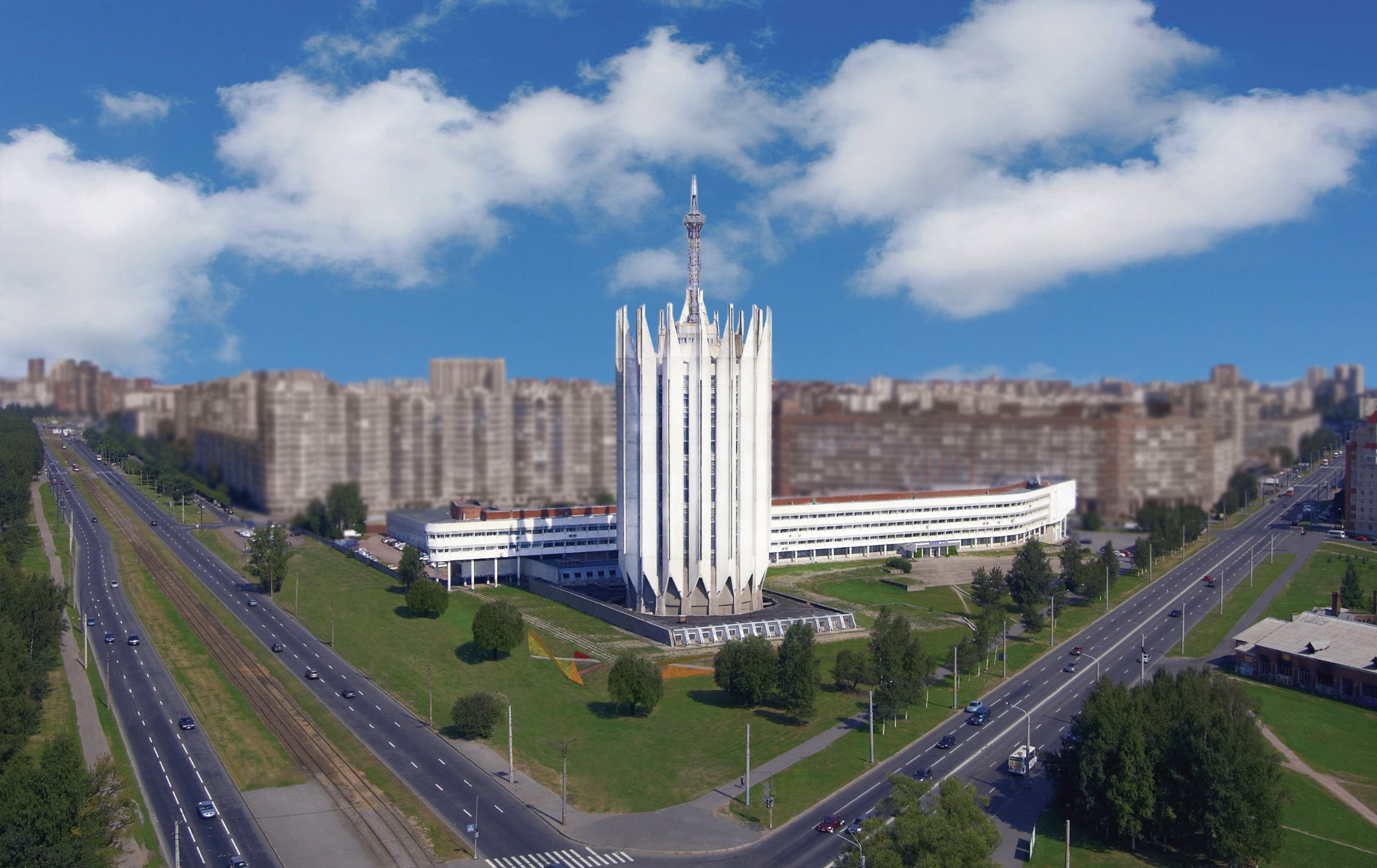 ЦЕНТРАЛЬНЫЙ  НАУЧНО-ИССЛЕДОВАТЕЛЬСКИЙ  И  ОПЫТНО-КОНСТРУКТОРСКИЙ
ИНСТИТУТ   РОБОТОТЕХНИКИ   И   ТЕХНИЧЕСКОЙ   КИБЕРНЕТИКИ
Россия, 194064,  г. Санкт-Петербург,  Тихорецкий пр., 21
тел.:  (812) 552-0110  (812) 552-1325   факс: (812) 556-3692   http://www.rtc.ru   e-mail: rtc@rtc.ru